OUVIDORIA
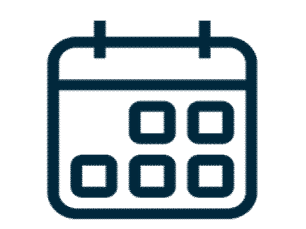 JUNHO
2022
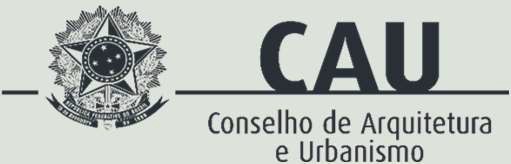 PROTOCOLOS
JUN 22
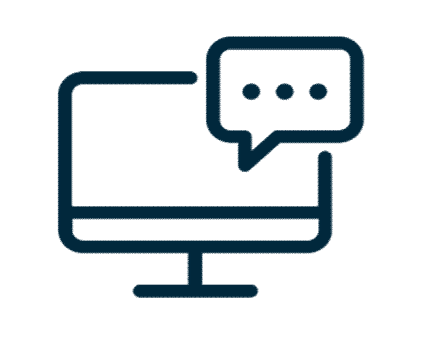 recebidos
concluídos
67
67
100%
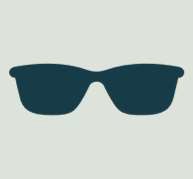 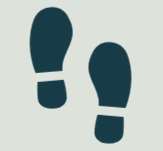 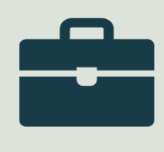 PESSOA JURÍDICA
6
9%
ANÔNIMO
14
21%
PESSOA FÍSICA
46
69%
PERCENTUAL TOTAL
JUN 22
6%
0%
0%
19%
37%
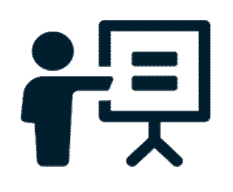 17%

21%
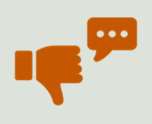 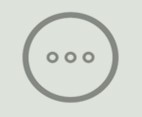 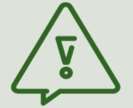 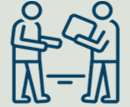 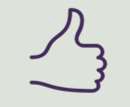 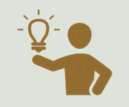 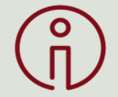 JUN 22
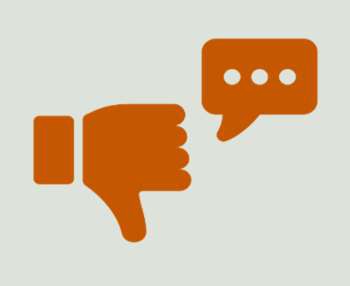 37,3%
do total de demandas
RECLAMAÇÃO
25
reclamações a nível nacional
RECLAMAÇÃO
JUN 22
ATENDIMENTO
RRT REGISTRO PROFISSIONAL
ANUIDADE FISCALIZACÃO CARTEIRA PROFISSIONAL CAU ASSUNTOS GERAIS
CERTIDÃO DE REGISTRO DE PESSOA JURÍDICA
DÍVIDA ATIVA
ELEIÇÕES SUPORTE
ACESSO SICCAU (OUVIDORIA)
CAT CERTIDÃO DE REGISTRO DE PESSOA FÍSICA
GERAL (OUVIDORIA)
RDA RECLAMAÇÕES ESPECÍFICAS REGISTRO PESSOA JURÍDICA
RESSARCIMENTO
32%
foram assuntos correlatos a ATENDIMENTO
+ frequentes
registro não efetivado
cau/br - demora na solução;
cau/uf - demora na solução.
8
4
3
2
2
1
1
1
1
1
1
0
0
0
0
0
0
0
0
16%
anônimas
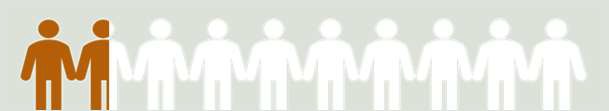 JUN 22
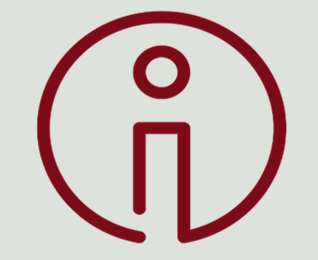 20,9%
do total de demandas
INFORMAÇÃO
14
pedidos de informação
INFORMAÇÃO
JUN 22
28,6%
foram assuntos correlatos a CAU ASSUNTOS GERAIS
CAU ASSUNTOS GERAIS REGISTRO PROFISSIONAL
RRT CARTEIRA PROFISSIONAL REGISTRO PESSOA JURÍDICA CERTIDÕES DIVERSAS
ANUIDADE CARTEIRA
CAT
ELEIÇÕES FISCALIZAÇÃO PLANO DE SAÚDE
RDA REGISTRO DE EMPRESA RESOLUÇÃO (OUVIDORIA) GERAL (OUVIDORIA)
CERTIDÃO DE REGISTRO DE PESSOA FÍSICA CERTIDÃO DE REGISTRO DE PESSOA JURÍDICA
DÍVIDA ATIVA RESSARCIMENTO
SUPORTE
DECLARAÇÕES
4
4
3
1
1
1
0
0
0
0
0
0
0
0
0
0
0
0
0
0
0
0
+ frequentes
atribuição profissional;
andamento de solicitação de registro;
orientações emissão primeira via.
JUN 22
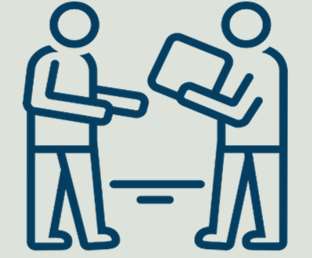 16,4%
do total de demandas
SOLICITAÇÃO
11
solicitações a nível nacional
SOLICITAÇÃO
JUN 22
36,4%
foram assuntos correlatos a ANUIDADE
4
ANUIDADE
REGISTRO PROFISSIONAL CAU ASSUNTOS GERAIS
FISCALIZAÇÃO REGISTRO PESSOA JURÍDICA
CAT DÍVIDA ATIVA
.800
ELEIÇÃO
GERAL (OUVIDORIA) CARTEIRA PROFISSIONAL
CERTIDÃO DE REGISTRO DE PESSOA FÍSICA CERTIDÃO DE REGISTRO DE PESSOA JURÍDICA
RDA RESSARCIMENTO
RRT CERTIDÕES DIVERSAS
2
1
1
1
1
1
+ frequentes
parcelamento;
refinanciamento;
andamento sobre aprovação de cat.
0
0
0
0
0
0
0
0
0
0
JUN 22
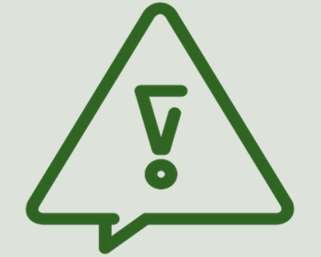 19,4%
do total de demandas
DENÚNCIA
13
protocolos cadastrados
DENÚNCIA
JUN 22
38,5%
foram denúncias CONTRA LEIGO

+ frequentes
exercício ilegal da profissão;
descumprimento do salário mínimo profissional;
obra sem acompanhamento profissional.
62%
anônimas
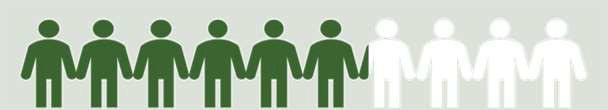 JUN 22
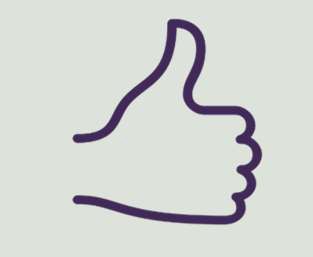 0%
do total de demandas
ELOGIO
0
elogio(s) enviado(s) através do canal
ELOGIO
JUN 22
-
não houve elogios nesse mês
0
.800
+ frequente
0
CAU BR
-
0
CAU UF
0
ELEIÇÕES
0
GERAL (OUVIDORIA)
JUN 22
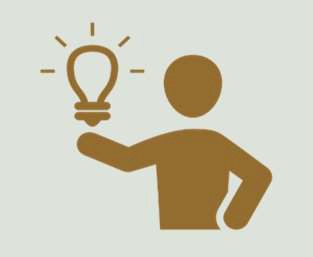 6%
do total de demandas
SUGESTÃO
4
sugestões enviadas à ouvidoria
SUGESTÃO
JUN 22
50%
foram assuntos correlatos a RRT
2
RRT
1
CAU ASSUNTOS GERAIS
1
CAU UF
0
.800
+ frequente
melhorias
0
ANUIDADES
0
CARTEIRA PROFISSIONAL
0
CAT
0
ELEIÇÕES
0
GERAL
JUN 22
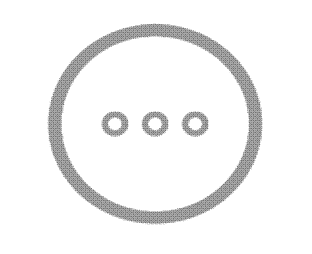 0%
do total de demandas
DIVERSOS
0
demanda(s) categorizada(s) como assuntos diversos
DIVERSOS
JUN 22
-
não houve atendimentos diversos nesse mês
+ frequente
0
ATENDIMENTO NÃO REALIZADO
-
0
RETORNO AO CLIENTE
NÚMEROS POR REGIÃO E ESTADO
JUN 22
SÃO PAULO RIO GRANDE DO SUL SANTA CATARINA
PARANÁ MINAS GERAIS RIO DE JANEIRO ESPIRITO SANTO MARANHÃO ALAGOAS
CEARÁ DISTRITO FEDERAL PERNAMBUCO
PIAUÍ ACRE
MATO GROSSO RIO GRANDE DO NORTE
SERGIPE AMAPÁ AMAZONAS
BAHIA GOIÁS
MATO GROSSO DO SUL
PARÁ
PARAÍBA RONDÔNIA RORAIMA TOCANTINS
18
8
8
5
4
4
3
3
2
2
2
2
2
1
1
1
1
0
0
0
0
0
0
0
0
0
0
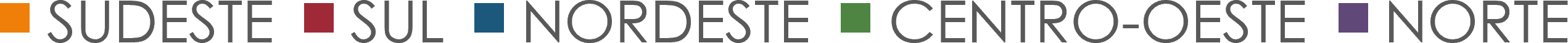 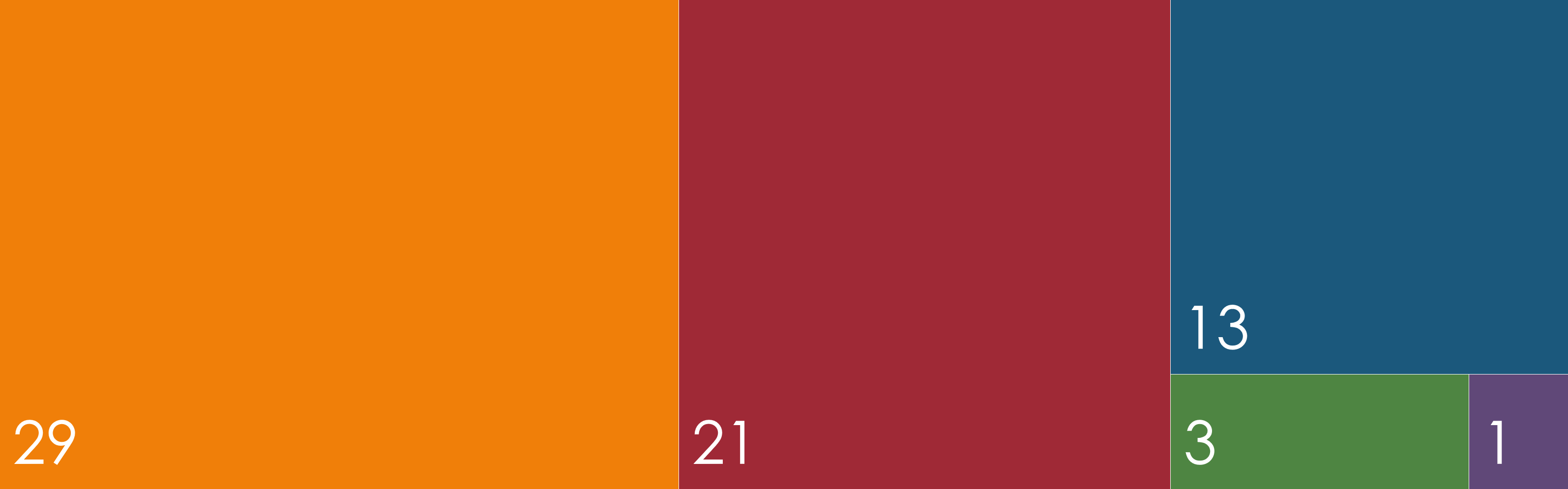 TIPO DE PROTOCOLOS POR LOCALIZAÇÃO
(pessoa física + pessoa jurídica)
JUN 22
34%
RECLAMAÇÃO
44%
29%
INFORMAÇÃO
8%
24%
SOLICITAÇÃO
10%
16%
22%
DENÚNCIA
5
SUGESTÃO
%
8%
ELOGIO
0%  0%
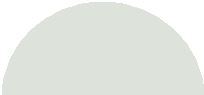 DIVERSOS
0%  0%
38%
62%
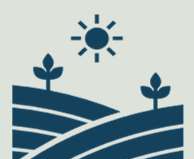 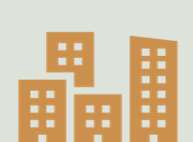 CAPITAIS
INTERIOR
TIPOS DE PROTOCOLOS POR GÊNERO
(pessoa física)
JUN 22
32%
RECLAMAÇÃO
48%
24%
33%
INFORMAÇÃO
20%
SOLICITAÇÃO
10%
12%
DENÚNCIA
10%
SUGESTÃO
0%  0%
12%
ELOGIO
0%
DIVERSOS
0%  0%
54%
46%
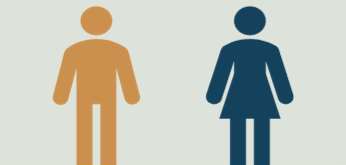 HOMENS
MULHERES
PERFIL DA OUVIDORIA
no ano de 2022
equipe CAU/BR VANESSA OLIVEIRA NAYANE OLIVEIRA RENATA ALVES
ouvidor geral até 7/4/22
ROBERTO SIMON
ouvidora geral 2-26/5/22
SYLVIA FICHER
ouvidora geral desde 26/7/22
ANA LATERZA
de 1/19 a 5/9/22 (encerramenvto das
atividades)
CAU/CE
8 ATENDIMENTOS
ouvidor CAU/CE até 5/9/22
LEONARDO RIBEIRO
equipe CAU/SP BRUNO CORREIA IGOR CASAL
CAU/SP
354 ATENDIMENTOS
desde 2015 em atividade
ouvidor desde 14/3/22
RICARDO SILOTTO
CAU/PR
67 ATENDIMENTOS
equipe CAU/PR
LEANDRO REGUELIN
ouvidor desde 10/3/22
ROBERTO SIMON